11-сынып
Химия
Аминдердің жіктелуі және номенклатурасы.
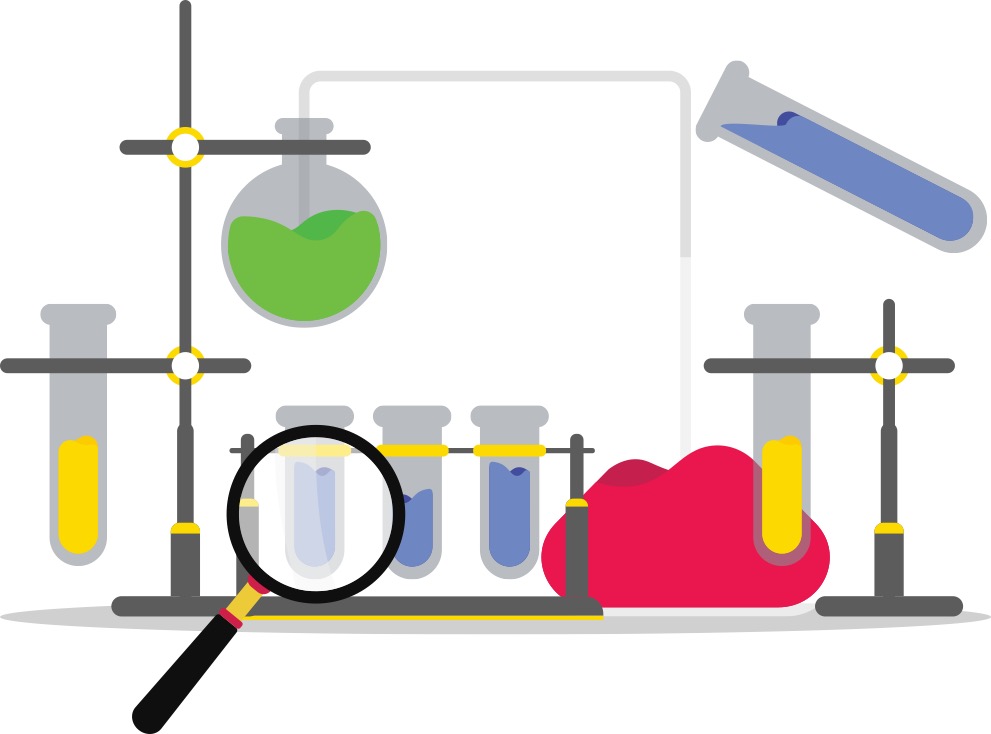 Мұғалім:
Әбеу Нұргелді
Сабақ мақсаттары:
Аминдердің жіктелуін және  номенклатурасын атау;
Аммиак және аминдер құрылымын салыстыру
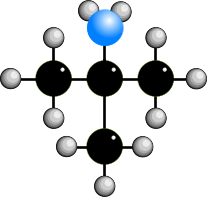 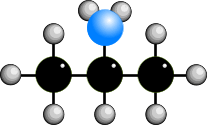 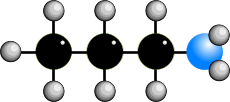 H
H
R
R     N:
R     N:
R     N:
H
R
R
Аминдер. Құрылысы және жіктелуі
Үшіншілік  (3°) амин
Біріншілік   (1°) амин
Екіншілік (2°) амин
Аминдердің номенклатурасы
Аминдердің атаулары сәйкес көмірсутек радикалдарына – амин қосымшасын тіркеумен жасалады. Мысалы,
C2H5NH2	    этиламин 

(CH3)2NH	    диметиламин 

(CH3)3N	    триметиламин

C6H5NH2	    фениламин (анилин)
Аминдердің иозмериясы
Аминдерге құрылымдық изомер тән.
   Көміртек қаңқасының изомері. 



b) Функционалдық топтың орнына байланысты изомерлер. 



 
2. Біріншілік, екіншілік және үшіншілік аминдер өзара изомер бола алады.
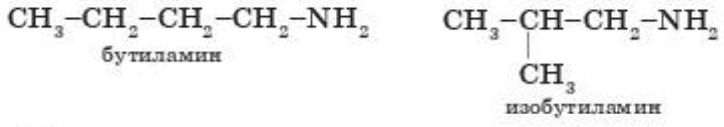 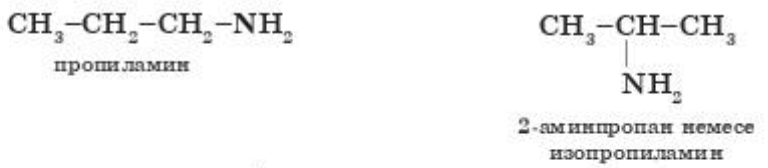 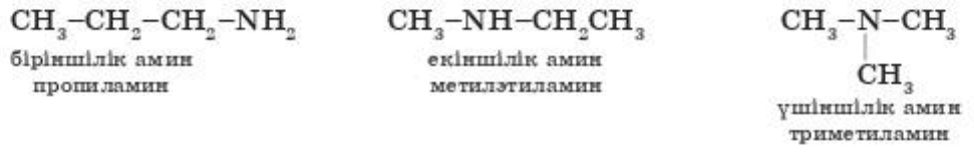 Аминдердің физикалық қасиеттері
Біріншілік, екіншілік және үшіншілік аминдердегі азот атомдарында байланысқа түспеген жұп электрон болғандықтан: 
Аминдер Льюис теориясы бойынша негіздері болып табылады. Өйткені оларда жұп электрон донор. 
Аминдер Бренстед-Лоури теориясы  бойынша негіздер болып табылады. Өйткені оларда протон акцептор.
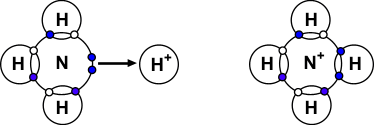 ПРОТОН ДОНОР
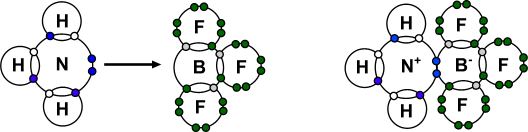 ПРОТОН АКЦЕПТОР
ЖҰП ЭЛЕКТРОН ДОНОР
ЖҰП ЭЛЕКТРОН АКЦЕПТОР
Аминдердің физикалық қасиеттері
Қайнау температурасы – молекулалық массасының артуына байланысты аминдердің қайнау температурасы артады. Аминдердің бұл қасиеті олардың арасында сутектік байланыстың болуымен түсіндіріледі. Сондықтан аминдер өзіне сәйкес алкандарға қарағанда қайнау температурасы жоғары болады.
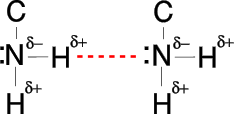 Ерігіштігі – молекулалық массасы төмен аминдер суда жақсы ериді. Себебі олардың арасында сутектік байланыс болады. Моекулалық массасы ауырлаған сайын олардың суда ерігіштігі төмендейді. Аминдер органикалық еріткіштерде жақсы ериді.
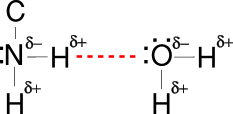 Аминдердің негіздік қасиеттері
Аминдердің негіздік қасиет көрсетуі аминдердегі азот атомында болатын байланысқа түспеген бір жұп электронның әсерінен.
RNH2    +    H+    ——>    RNH3+           	бір протон акцептор
Аминдердің негіздік қасиетінің күшті-әлсіздігі аминдердегі жұп электронның қол жетімділігіне және протондарды тартып алу қабілетіне байланысты. Аминдердегі азот атомының электрон тығыздығы жоғарлаған сайын протондарды жақсы тарта алады. Ал ондағы электронның тығыздығына оған жалғанатын атомдық топтар әсер етеді.
Аминдердің негіздік қасиеттері
Аминдерге жалғанған топ бензол сақинасы сияқты электрон тығыздығын өзіне тартатын топтар болған жағдайда азот атомының электрон тығыздығы азайып, жұп электронның тиімділігі нашарлайды. Ал электон тығыздығын беретін топтар (мысалы, метил тобы) жалғанса керсінше болады. Яғни, азот атомының электрон тығыздығы артып, жұп электронның тиімділігі артады.
H
H
C6H5        N:
CH3        N:
H
H
Аминдердің негіздік қасиеттері
Әлсіз негіздердің күші pKb мәнімен өлшенеді. pKb   кіші болған сайын негіздерінің күші көп болады. Кейде  pKa мәніменде өлшенеді. Ол кезде мына формула қолданылады: 
pKa  +   pKb   =   14
pKb мәні кішірейген сайын pKaмәні арта береді.
pKb мәні жоғарылау  
болатын әлсізрек  негіз
pKb мәні төмендеу 
Болатын  күштірек негіз
Аминдердің химиялық қасиеттері
Аминдердің сумен реакциясы – аминдер суда ерігенде негіздік қасиет көрсететін ерітінділер түзіледі. Олардың судағы ерітінділері лакмус ерітіндісін көк, ал фенолфталеин ерітіндісін таңқурай түске бояйды.
CH3NH2(g)    +    H2O(l)               CH3NH3+(aq)    +    OH¯(aq)
Аминдердің қышқылмен әрекеттесуі – аминдер қышқылмен әрекеттескенде тұз түзіледі.
C6H5NH2(l)    +    HCl (aq)   ——>   C6H5NH3+Cl¯(aq)     
        фениламмоний хлорид
Галогеналкандардың нуклеофилдік орынбасу реакциясы
Аминдердегі азот атомдарында байланысқа түспеген жұп электрон болғандықтан олар нуклеофилдер болып табылады. Сондықтан олар галогеналкандармен әрекеттесіп екіншілік, үшіншілік аминдер және төртіншілік амин тұздары түзіледі.
C2H5NH2   +   C2H5Br    ——>   HBr   +   (C2H5)2NH  
диметиламин, екіншілік амин

(C2H5)2NH   +  C2H5Br   ——>   HBr   +   (C2H5)3N   
трийметиламин, үшіншілік амин

(C2H5)3N   +    C2H5Br   ——>   (C2H5)4N+ Br¯   	
                       тетраэтиламинийбромиді, төртіншілік аммоний тұзы
Аминдердің химиялық қасиеттері
Аминдердің ауада жану реакциясы – аминдер ауада жанған кезде көмірқышқыл газы және су, сонымен бірге азот газы қатар түзіледі.
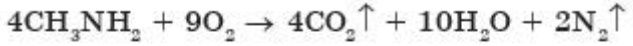 Аминдердің қолданылуы
Метиламин – дәрілік препараттар мен бояғыш заттар синтезінде қажет шикізат болып табылады. 
Диметиламин – көк сағызды влканизациялауға және әр түрлі дәрілік препараттарды синтездеуге қолданылады.
Сабақ аяқталды!
Келесі жүздескенше!
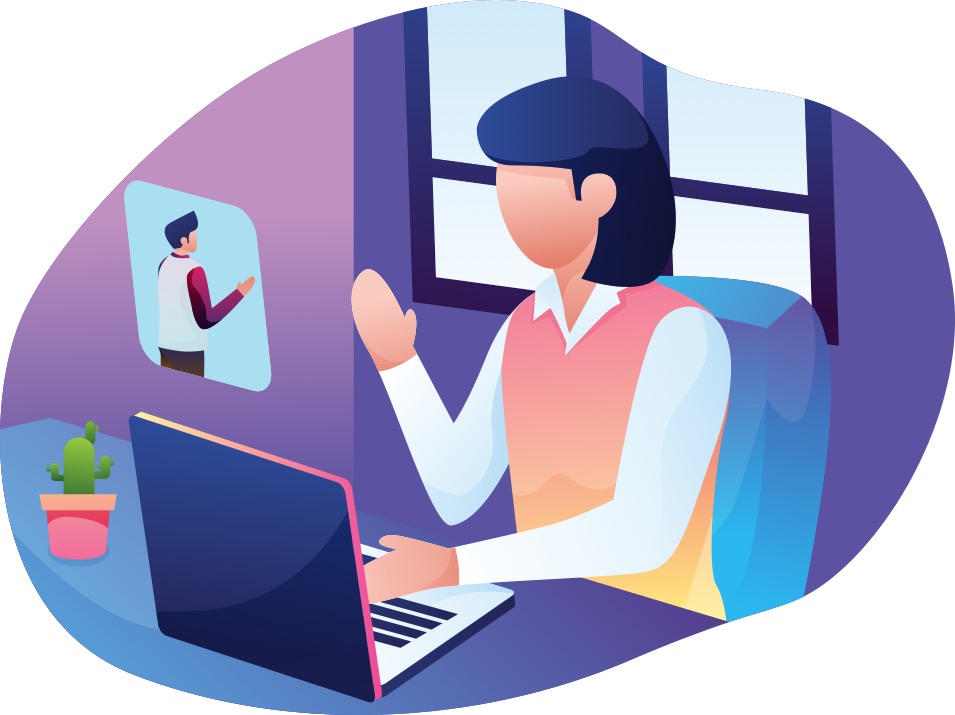